LA COMUNICACION
¿QUE S LA COMUNICACIÓN?
¿QUE ES LA COMUNICACIÓN?
ELEMENTOS DE LA COMUNICACION
COMUNICACIÓN VERBAL Y NO VERBAL
FORMAS DE COMUNICACION
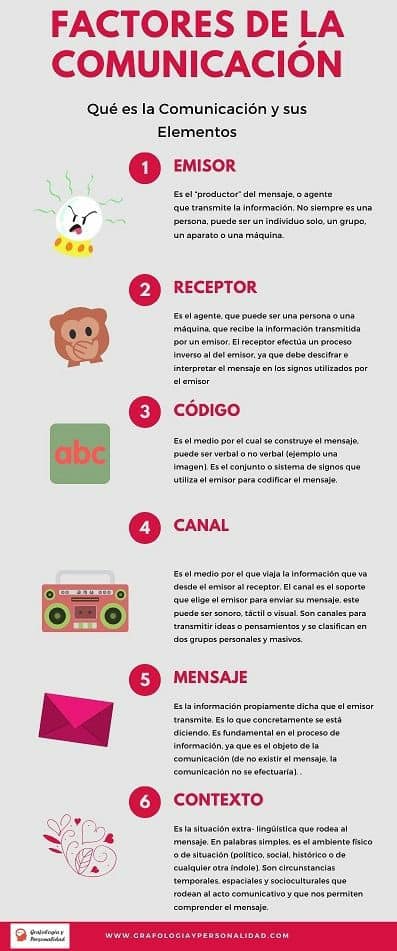 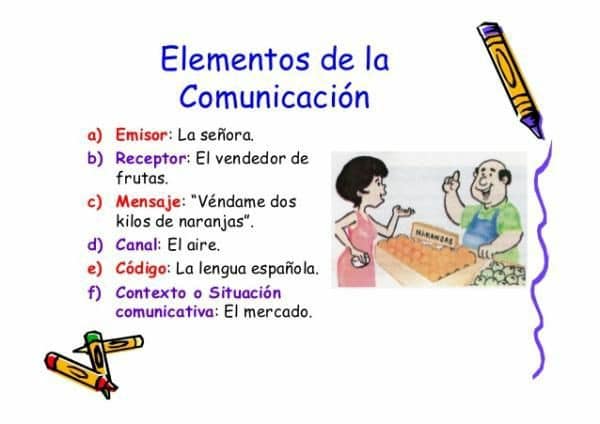